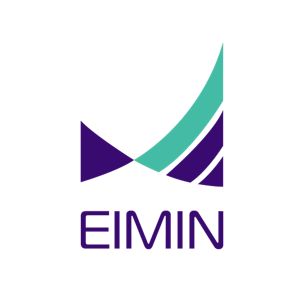 Planuojama tiesioginių INVEGOS paskolų priemonė pramonės įmonėms
RRF finansinė priemonė (I)
Iki 1 mlrd. Eur 
(850 mln. Eur paskolos +150 mln. Eur INVEGA įst. kapitalo didinimas
Pažangi gamyba
Aukšta pridėtinė vertė
Giliosios ar skaitmeninės technologijos
Biotechnologijos
ES Žaliasis kursas pramonėje
Moksliniai tyrimai ir inovacijos
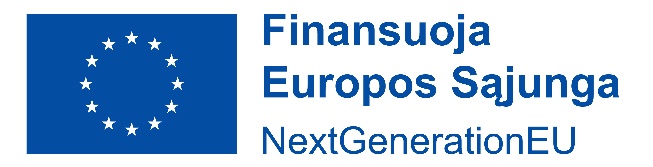 Žiediškumas
Gynybos ir saugumo pramonė
Aplinkai palankios technologijos
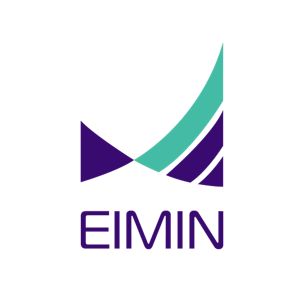 Energetinis efektyvumas
Dvigubos paskirties produktai
RRF finansinė priemonė (II)
Finansavimo forma – Investicinės subordinuotos/sindikuotos/ tiesioginės INVEGA paskolos
Paskolos gavėjai – visų dydžių įmonės
Maksimalus paskolos laikotarpis – 20 metų
Paskolos suma – 
neribojama, tačiau jei paskola <10 mln. Eur, ji turės neatitikti paskolų, finansuojamų ESIF lėšomis, sąlygų
Projektai turės atitikti 
„Nedaryk reikšmingos žalos“ (DNSH) principą
Planuojama paskolas
teikti rinkos sąlygomis
Ir/arba
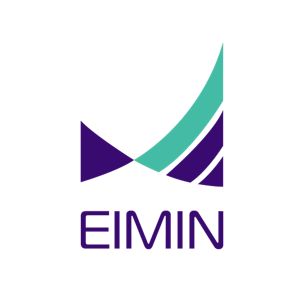 žemesnėmis nei rinkos palūkanomis
Diskusijai
I variantas – nauja finansinė priemonė remiantis Bendrojo bendrosios išimties reglamento reikalavimais
Teikiama pagalba turi neviršyti didžiausio galimo pagalbos intensyvumo
Finansavimo forma – Investicinės tiesioginės INVEGOS paskolos
Maksimalus paskolos laikotarpis – 20 metų
Paskolos teikiamos žemesnėmis nei rinkos palūkanomis
Paskolos gavėjai – visų dydžių įmonės
Nuosavos lėšos arba privatus finansavimas projekte ≥ 25% tinkamų finansuoti išlaidų
Paskolos suma – 
neribojama, tačiau jei paskola <10 mln. Eur, ji turės neatitikti paskolų, finansuojamų ESIF lėšomis, sąlygų
Sostinės regione didelėms įmonėms galimos tik pradinės naujos ekonominės veiklos investicijos
Investuojant į DĮ gamybos procesų esminį pakeitimą – tinkamos finansuoti išlaidos turi viršyti 3 metų turto nusidėvėjimo vertę
Investuojant į veiklos įvairinimą – tinkamos finansuoti išlaidos turi sudaryti ≥ 200%  pakartotinai naudojamo turto balansinės vertės
Investicijos nuo investavimo pabaigos turi būti  išlaikomos ne trumpiau kaip penkerius metus (DĮ) arba ne trumpiau kaip trejus metus (MVĮ)
Projektai turės atitikti 
„Nedaryk reikšmingos žalos“ (DNSH) principą
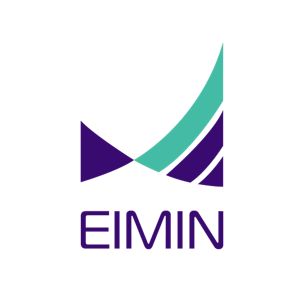 II variantas – notifikuoti valstybės pagalbos schemą EK
Privalumai: 
Mažesni apribojimai nei pagal Bendrojo bendrosios išimties reglamento reikalavimus (I variantas)
Didesnis galimas maksimalus pagalbos dydis
Paprastesnis pagalbos intensyvumo skaičiavimas
Trūkumai:
Ilgesnis derinimo procesas
Trumpėja terminas paskolų išdavimui 
Kol kas neaiški EK pozicija
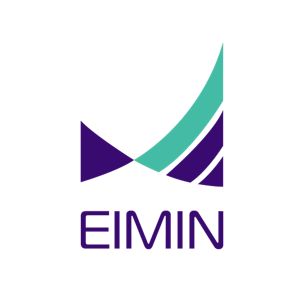 Planuojamos naujos finansinės priemonės paleidimas
Priemonės paleidimo procesai
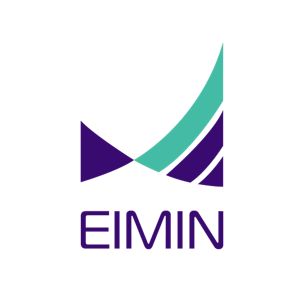 Planuojamos naujos finansinės priemonės paleidimas
Priemonės pradžia
Įgyvendinant žemesnėmis nei rinkos palūkanomis tiesiogines paskolas pagal Bendrojo bendrosios išimties reglamento reikalavimus

2024 m. kovo mėn. tiesioginės paskolos
Rinkos sąlygomis nesant valstybės pagalbos 

2024 m. balandžio mėn. sindikuotos/ subordinuotos paskolos (EIM, FM, INVEGA)
2024 m. birželio mėn. tiesioginės paskolos (Finansų ministerijos ir INVEGA 
pozicija)
Notifikavimas EK ir įgyvendinimas  žemesnėmis nei rinkos palūkanomis
 
2024 m. rugpjūčio mėn. tiesioginės paskolos
II variantas
I variantas
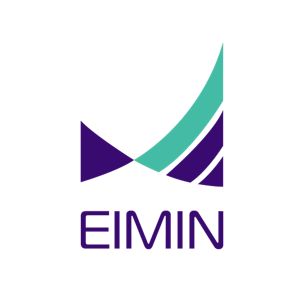 Diskusijai
Atliekami veiksmai dėl plano „Naujos kartos Lietuva“ paskolų verslui priemonės (I)
Finansų ministerija
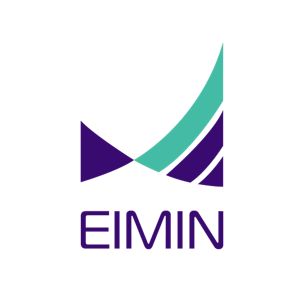 Atliekami veiksmai dėl Plano Naujos kartos Lietuva paskolų verslui priemonės (II)
Finansų ministerija
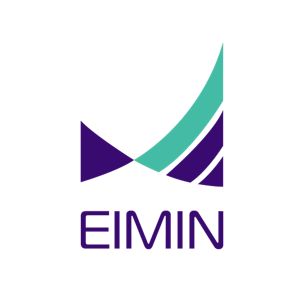 2024 m. planuojamos naujos finansinės priemonės, finansuojamos 2021-2027 m. ES fondų lėšomis
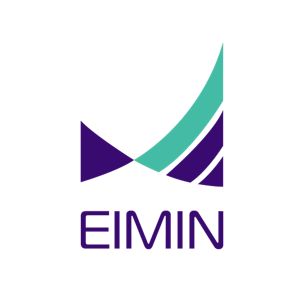